عنوان مقاله:پیشبینی سازگاری اجتماعی براساس سبکهای دلبستگی و راهبردهای نظم دهی شناختی هیجان
نویسنده: نیلوفر فارسیجانی،محمدعلی بشارت ،علی مقدم زاده 
منبع: ماهنامه علوم روانشناختی دوره بیستویکم، شماره 109، بهار (فروردین) 1401
زمینه:
پژوهشهای پیشین به طور گسترده، عوامل مرتبط باسازگاری اجتماعی را شناسایی کردهاند، اما علیرغم اهمیت قابل توجه نقش روابط اولیه، سبکهای دلبستگی و تأثیرات آن در روابط آتی، مطالعات اندکی به بررسی ارتباط بین سبکهای دلبستگی و سازگاری اجتماعی پرداختهاند. باتوجه به اهمیت تحولی دوران نوجوانی و تغییرات غیرقابل اغماض آن در روابط اجتماعی، درک کافی از نقش نظمدهیشناختی هیجان در تبیین سازگاری اجتماعی وجود ندارد. همچنین می توان گفت فقدان راهبردهای سازش یافته نظمدهیشناختی هیجان از عوامل اساسی ناسازگاری در دوران نوجوانی است
هدف: پژوهش حاضر باهدف پیشبینی سازگاری اجتماعی بر اساس سبکهای دلبستگی و نظمدهیشناختی هیجان انجام شد.
روش
: این پژوهش از نوع توصیفی همبستگی است. در این پژوهش 337دانشآموز دختر در مقطع دبیرستان به روش نمونه گیری دردسترس انتخاب شدند. از شرکتکنندگان درخواست شد تا مقیاس سازگاری بل (بل،1934) مقیاس دلبستگی بزرگسالان (هازن و شیور، 1987) و مقیاس نظمدهیشناختی هیجان (گارنفسکی و کرایج، 2006)را تکمیل کنند. برای تحلیل دادههای پژوهش از ضریب همبستگی پیرسون و تحلیل رگرسیون همزمان استفاده شد و کلیه مراحل با استفاده از نرمافزار SPSSنسخه 21انجام گرفت
یافتهها: نتایج پژوهش نشان داد که با افزایش نمره فرد در راهبردهای سازش یافته نظمدهیشناختی هیجان r= 0/6 ، p< 0/05و سبک دلبستگی ایمن r= 0/49 ، p< 0/05سازگاری اجتماعی افزایش مییابد. از سوی دیگر نتایج پژوهش نشان داد که با کاهش نمره فرد در راهبردهای سازش نایافته نظمدهیشناختی هیجان r=-0/54، p< 0/05سبک دلبستگی دوسوگرا r =-0/31، p< 0/05و سبک دلبستگی اجتنابی r= -0/30 و   p< 0/05سازگاری اجتماعی افزایش مییابد. نتایج پژوهش همچنین نشان داد که ترکیب متغیرهای پژوهش بهطور معنیداری با سازگاری اجتماعی رابطه دارند و 70درصد از واریانس آن را تبیین میکنند (p< 0/05)
نتیجهگیری:
وجود حساسیت و پاسخگویی در مراقبت و هیجانها نقشی اساسی در سازگاری اجتماعی دارند. استفاده از مداخلات مبتنیبرترمیم سبکهای دلبستگی و آموزش راهبردهای سازش یافته نظم دهی شناختی هیجان در ارتقاء سازگاری اجتماعی مؤثر است
مقدمه
نوجوانی دورهای بین کودکی و بزرگسالی است (جارگزار، برناراس، بولی، گارایگردوبیل، 2015) و شامل سنین 10تا 19سالگی میشود (چارلز، 2020.) روانشناسان این دوره را بهعنوان مرحلهای حساس در زمینه رشد شناختی و بلوغ اجتماعی در نظر میگیرند. همچنین این دوره مرحلهای حساس در فرآیند تحول انسان است (پاتک، تیواری و پاتل، 2015 )که بهعنوان دوره فشار و استرس (واگلا، 2015) شناخته میشود. تغییرات هیجانی (ماسترودوس، 2019) در این دوره امکان آسیبپذیری نوجوانان را افزایش میدهند (جارگیزار و همکاران، 2018،) را که این تغییرات موقعیتهایی را پیشروی نوجوانان قرار میدهد که میتواند منجر به افزایش ادراک استرس، تجارب منفی و بیثباتی هیجانی شود (مکلاگین، هتزبوهلر، داگلاس و نولن، 2011.)
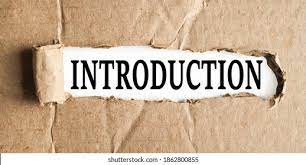 این امر نیز میتواند سازگاری نوجوانان در تعاملات بینفردی را تحتشعاع قرار دهد. علاوهبراین قوانین اجتماعی و هنجارهای رفتاری تحمیلشده از سوی جامعه، نوجوانان را در مقابل چالشی دشوار برای سازگار شدن با این قواعد قرار میدهد (جویک، 2011 .) نکته شایان توجه در این زمینه این است که بررسی عوامل مرتبط با سازگاری دختران نوجوان از جایگاه ویژهای برخوردار است. دختران نقش مهمی در سلامت جامعه امروز و آینده کشور دارند و سرمایهگذاری بر روی این گروه و ارتقاء سطح سلامت آنها نیز یکی از مهمترین راهکارها جهت تحقق اهداف سازمانهای بهداشتی محسوب میشود (رافرتی، 2014.) بنابراین توجه مضاعف به سازگاری و عملکرد اجتماعی این گروه آسیبپذیر قابل توجیه است
عوامل مرتبط با سازگاری دختران نوجوان
سازگاری ،1بهعنوان مسئله اصلی این دوره زیربنای عملکرد خوب، تسهیلکننده نقشهای اجتماعی و رضایت بیشتر از زندگی است. همچنین سازگاری بهعنوان توانایی فرد برای برآورده نمودن استانداردهای اجتماعی (تانیکاول و پیریا، 2016)تعریفشده است. باتوجه به برجستگی ناسازگاری در سنین نوجوانی (کوور و سونی، 2018) به دلیل آنکه مشکلات سازگاری در نوجوانان میتواند علت بسیاری از اختلالات در بزرگسالی باشد مطالعات بسیاری به بررسی عوامل مرتبط با مشکلات سازگاری پرداختهاند (جرارد و بوث، 2015.)
یکی از ابعاد مهم سازگاری سازگاری اجتماعی 2است. سازگاری اجتماعی بیانگر توانایی افراد برای تشکیل و حفظ روابط بینفردی مثبت و سازنده است (داچنس و راتل، 2020؛ سویانتو، 2018.) در حقیقت سازگاری اجتماعی فرآیندی است که امکان درک و پیشبینی رفتار دیگران و همدلی را به فرد میدهد (دوالی و رهاماوتی، 2016.)
با توجه به وجود فراوان رفتارهای ناسازگارانه در نوجوانان، میتوان اذعان نمود که مسئله رشد سازگاریاجتماعی تا حدودی نادیده گرفته شده است. ازآنجاکه نوجوانان قشر قابلتوجهی از جمعیت کشور را تشکیل میدهند، لذا شناسایی عوامل پیشبینیکننده سازگاری آنها در ارتباطاتاجتماعی ازجمله الزامات در جهت ارتقاء سلامتروان افراد جامعه است. مطابق با پژوهشهای پیشین عوامل مختلفی مانند حمایت اجتماعی (زکی، 2011،)همدلی (صفآرا، ،2020) هوش هیجانی (ساسی، 2018) بر سازگاری اجتماعی مؤثر است
یکی از عوامل بینفردی که در بروز سازگاریاجتماعی نقش دارد نحوه پاسخدهی والد به نیازهای کودک در دوران کودکی است. این ارتباط اولیه مبنا و اساس شکلگیری دلبستگی است. دلبستگی پیوندی عاطفی است که در آن فرد به دنبال مجاورت با شیء دلبستگی 3بوده (اکه، 2012 ) و از آن بهعنوان پناهگاهی امن برای اکتشاف دنیای پیرامون و ملجأیی برای تسکین پریشانیهای خود استفاده میکند. سبکهای دلبستگی بیانگر الگویی نسبتاً پایدار از افکار، احساسات و رفتارها هستند که در رابط افراد بروز پیدا میکنند (فارلی، 2018.)
مجاورت با شیء
روابط کودک با مراقبان (مادر یا جانشین مادر) درسالهای اولیه زندگی به تشکیل الگوهای روانی خاصی منجر میشود که مبنای روابط بینفردی در بزرگسالی هستند (ییپ، 2018.)الگوی کارکرد درونی بیانگر بازنمایی ذهنی در رابطه با ارزش خود، قابلیت دسترسپذیری، پاسخگویی و قابلاعتماد بودن مراقب است (فارلی، 2018.) نظریه دلبستگی یکی از چارچوبهای نظری برجسته برای درک عملکرد و تعاملات بینفردی (شی، 2020 فارلی، 2018،)تعارضات و حفظ سازگاری (شاهین - کیرالپ و سرین، 2015 ) است
مبنای روابط بین فردی
مطابق با نظریه بالبی (1982) احساس امنیت در دلبستگی بر رفتارهای اجتماعی (شی، 2020) جامعه پسند (میکولیسر و شاور، 2017)تأثیر دارد. کیفیت و نوع دلبستگی در کودکی، نوع دلبستگی در روابط آتی (شاهین - کیرالپ و سرین، 2015)؛ گدس، (2018) فرد را تحت تأثیر قرار می دهد
. آینسورث، بلهر، واترز و وال (1987) سه سبک اصلی دلبستگی ایمن، دوسوگرا و اجتنابی را معرقی کرده اند (کسیدی، 2016.)مطالعات مختلف ارتباط میان سبکهای دلبستگی و ابعاد مختلف سازگاری را نشان دادهاند (دی کاسترو و پریرا، .2019)پژوهشها نشان میدهند که وقتی مراقبین نسبت به نیازهای کودک حساس بوده و توجه و مراقبت کافی را از او به عمل میآورند از یکسو دلبستگی ایمن در کودک شکلگرفته و از سوی دیگر کودک با پرورش مهارتها (کارن، متر، جانها، براون و کابان، 2019) در به ایجاد پیوندهایقابلاعتماد در روابط بوده و به این ترتیب سازگاری در تعاملات اجتماعی افزایش مییابد (کواینلن و همکاران، 2018) .
سازگاری در تعاملات اجتماعی
مراقبتهای ناکافی منجر به شکلگیری سبکهای دلبستگی ناایمن دوسوگرا و اجتنابی در کودک میشود (کسیدی، 2016.) کودکان با سبک دلبستگی دوسوگرا نسبت به دسترسپذیری مراقبان خود تردید دارند (فارلی، 2018) در صورت جدایی از مراقبان احساس ناخشنودی کرده (فینی، 2015)آشفتگی بیشتری نشان میدهند (گودمن، بارتلت و استرو، 2013.) سبک دلبستگی اجتنابی نیز منجر به کناره گیری از تعاملات اجتماعی (کمپل،2017 ) میشود.
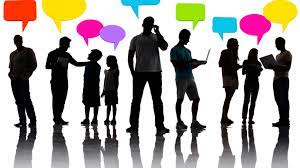 سبک دلبستگی دوسوگرا
سبکهای دلبستگی معمولاً با گذشت زمان پایدار میمانند زیرا انتظارات بین فردی از طریق پیشگوییهای خودکام بخش مجدداً تأیید میشوند (کنارث،2014 ) علیرغم اهمیت بالای نقش روابط اولیه، سبکهای دلبستگی و تأثیرات آن در روابط و سازگاریاجتماعی، مطالعات اندکی اختصاصاً به بررسی ارتباط بین سبکهای دلبستگی و سازگار اجتماعی پرداختهاند (نیون،2017.)براین اساس یکی از اهداف پژوهش حاضر بررسی رابطه سبکهای دلبستگی با سازگاریاجتماعی بود. پیشبینی میشود که بین سبک دلبستگی ایمن و سازگاری اجتماعی رابطهای مثبت وجود داشته باشد
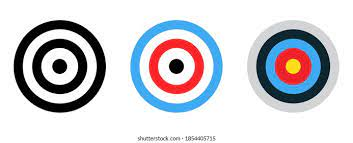 عامل دیگری که فرض میشود در پیشبینی سازگاری اجتماعی نقش مؤثری را ایفا میکند، نظمدهی شناختیهیجان است. هیجانها برای سلامت روان و بهبود عملکرد اجتماعی ضروری هستند (گراس،   2014) نظمدهی هیجان بر نحوه تجربه هیجانهای ناخوشایند نیز تأثیر دارد (گارنفسکی و کرایج، .2018)نظم دهی هیجان ساختاری چندبعدی است که بر تعدیل تجربه هیجان (سولان،2017 ) و حل نمودن مسائل و مشکلات بینشخصی (کان، بلیز، کپیتانی، اربن و دیمیترویچ،، 2010؛ به نقل از بشارت، زاهدی تجریشی و نوربالا، 1392) تأثیر میگذارد
ساختاری چندبعدی
نظمدهی شناختیهیجان شکل خاصی از خودنظمدهی است که بهوسیله آن میتوان بر شیوه بروز هیجانها تأثیر گذاشت (سزیگل، بوزنی و بازینسکا، 2012.)سازگاری روانشناختی نیز تا حد زیادی به نظمدهی هیجان بستگی دارد (صائمی، بشارت و اصغرنژادفردی، 1398.) عدمپردازش شناختی صحیح اطلاعات هیجانی، منجر به برانگیختگیهیجانی و رفتارهای ناسازگارانه میشود. افرادی که قادر به نظمدهی هیجان هستند میتوانند بر چگونگی تجربه هیجانها، مدت و نحوه ابراز آنها تأثیر گذاشته (سوبول، وزنی و زوباک، 2021)و رفتارشان را مطابق با بافت و اهداف اجتماعی (هوبرلک، کاستر، دمییر، لویزووندرهاسلت،2015 ) نظمدهی نمایند
چگونگی تجربه هیجانها، 
مدت و نحوه ابراز آنها
این افراد در سازگاری با چالشهای زندگی سازگاری بیشتری نشان داده و سلامت جسمی (گراس، 2014) و کفایت اجتماعی (میو، هیو و ونگ، 2017)بیشتری نشان میدهند و در مهار هیجانهای ناخوشایند و استفاده مثبت از هیجانها مهارت بیشتری دارند (اربتزودیس، رم، ندلکوویج و موادینگ، 2017 )نظم دهی هیجان نقش مهمی در روابط اجتماعی ایفا میکند (چرونسکی، 2019،)
استفاده مثبت از هیجانها
مهار هیجانهای ناخوشایند
چرا که منجر به نظمدهی روابط افراد شده و بهعنوان مبنایی برای اجتماعی شدن در نظر گرفته میشود. افراد در روند اجتماعی شدن از استراتژیهای مختلف نظم دهی شناختی هیجان برای حل مشکلات و سازگاری بهتر با محیط استفاده میکنند (ژانگ، 2019.) نظمدهیهیجان شامل راهبردهای نظمدهی شناختی هیجان است. این راهبردها در دوران نوجوانی بهطور گستردهای تحول مییابند (سوبول و همکاران، 2021.) طبقه بندیهای متعددی از راهبردهای نظمدهی شناختی هیجان ارائه شده است
سازگاری بهتر با محیط
یکی از مدلهای نظم دهی شناختی هیجان به وسیله گارنفسکی و همکاران (2001) معرفی شده است که راهبردهای نظمدهی شناختی هیجان را به دو دسته سازش یافته (اتخاذ رویکرد، توجه مجدد مثبت، ارزیابی مجدد مثبت و برنامه ریزی) و سازش نایافته (خودسرزنشی، دیگر سرزنشی، نشخوار فکری و فاجعه انگاری) تقسیم میکند.
استفاده از راهبردهای سازش یافته نظمدهی شناختیهیجان، تجربه هیجان را بهگونهای تسهیل میکند که منجر به پذیرش و مطلوبیت اجتماعی شود. بهاینترتیب افراد میتوانند اعمال تکانشی را کنترل کرده و رفتارهای خود را برای رسیدن به اهداف فردی و اقتضائات موقعیتی تعدیل نمایند (بشیرپور، 2019.)علاوه براین استفاده از راهبردهای سازش یافته نظم دهی شناختی هیجان با بهبود کیفیت تعاملات اجتماعی (ژانگ، 2019،) زیستی هیجانی (نیکخواه و یوسفی، 1400) و سازگاری زناشویی (کریمی و اسماعیلی، 1399)رابطه دارد
استفاده از راهبردهای سازش یافته
 نظم دهی شناختی هیجان
. در نقطه مقابل استفاده از راهبردهای سازش نایافته نظمدهیشناختی هیجان با اختلالات روانشناختی (مشهدی، حسنی و میردوقی، 2011) و مشکلات بین فردی (گروفالو ویلوتی زاواتینی و کاسان، 2017) مرتبط است. مطالعات اندکی، اختصاصا،ً به بررسی ارتباط بین راهبردهای نظمدهی شناختیهیجان و سازگاریاجتماعی پرداختهاند (نادر - گروسبویس و مازون، 2014؛ بالزاروتی و همکاران 2016؛ جزایری و همکاران، 2015.)
علیرغم اهمیت بسزایی که مشکلات سازگاری اجتماعی بر سلامتروان نوجوانان دارند، خلأهایی در حوزه شناسایی عوامل مرتبط در جهت پیشگیری و بهبود این مشکلات وجود دارد. شناسایی عوامل تأثیرگذار بر مشکلات سازگاری اجتماعی میتواند در انجام برنامهریزیهای لازم برای پیشگیری و بهبود اینگونه مشکلات مؤثر بوده و رضایت از روابط اجتماعی و سلامتروان افراد جامعه را افزایش دهد. با عنایت به موارد ذکرشده مطالعه حاضر در پی آن است تا روشن کند که آیا میتوان سازگاری اجتماعی را براساس سبکهای دلبستگی و نظمدهی شناختیهیجان پیشبینی کرد یا خیر؟
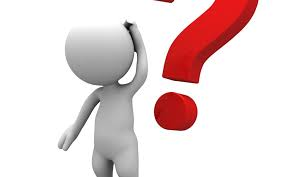 روش
الف) طرح پژوهش و شرکتکنندگان: پژوهش حاضر از نوع توصیفی همبستگی است. جامعه آماری این پژوهش شامل دانشآموزان دختر مشغول به تحصیل در مقطع دبیرستان در مدارس دولتی شهر تهران بود. در این پژوهش، 337دانشآموز دختر به روش نمونهگیری در دسترس انتخاب شدند. در پژوهش حاضر برای تعیین حجم نمونه از نرمافزار G power استفاده شد که با فرض آلفای 0/055 و توان 0/95اندازه اثر کوچک ( F2= 0/04ماستومتو، یو و ناکاگاوا، 2008) و وجود پنج متغیر پیشبین (سبکهای دلبستگی ایمن، اجتنابی و دوسوگرا، راهبردهای نظمدهی شناختیهیجان سازش یافته و سازش نایافته)
حجم نمونه 327نفر برآورد شد که با توجه به درنظر گرفتن ریزش احتمالی آزمودنیها حجم نهایی نمونه 337 نفر اندازه گیری شد. شرایط شرکت در پژوهش عبارت بود از:
 الف) رضایت داوطلب برای شرکت در پژوهش;
 ب) اشتغال به تحصیل در مقطع دبیرستان در یکی از دبیرستانهای دولتی شهر تهران و
 ج) داشتن جنسیت مؤنث
. شرایط خروج از پژوهش نیز عبارت بودند از:
 الف) تحصیل در مدارس غیردولتی در شهر تهران، 
ب) داشتن جنسیت مذکر.
پس از ارائه توضیحات لازم در مورد اهداف پژوهش و جلب مشارکت و همکاری دانشآموزان پرسشنامههای سازگاری بل (BAI) مقیاس دلبستگی بزرگسال (AAI ) و پرسشنامه نظمدهی شناختیهیجان (CERQ ) برای آنها اجرا شد. در نمونه پژوهش حاضر، ازنظر سنی 19 نفر ( 5/8 درصد) دارای 15سال، 110نفر ( 33/3درصد) دارای 16سال، 132نفر ( 40  درصد) دارای 17سال، 64 نفر ( 19/4درصد) دارای 18و 5 نفر ( 1/5درصد) دارای 19 سال بودند. میانگین و انحراف استاندارد سنی شرکتکنندگان به ترتیب برابر با 16/77و 0/88بود
ب) ابزار
مقیاس سازگاری بل :BAIمقیاس سازگاری بل 1دارای 160سؤال سه گزینهای (بله، خیر و نمیدانم) است که در آن فقط به پاسخهای بله (امتیاز یک) و خیر (امتیاز صفر) داده میشود. مقیاس سازگاری دو نوع است که یکی به دانش آموزان و دانشجویان و دیگری به بزرگسالان مربوط بوده و حیطه های مختلف سازگاری را در زمینههای اجتماعی، عاطفی، تحصیلی، جسمانی و خانواده میسنجد.
هریک از این خرده مقیاسها از 32سؤال تشکیل شده است که نمرات آن بهصورت معکوس نمرهگذاری میشود. دلاور، این مقیاس را در ایران هنجاریابی کرده است (امانی، اعتمادی، فتحی زاده و بهرامی،2012 .) پایایی آن در یک مطالعه داخلی در حیطههای سازگاری هیجانی 0/91، اجتماعی 0/88 ، تحصیلی 0/85، جسمانی 0/88 ، خانوادگی 0/91و کلی 0/94گزارششده است (مخبری، درتاج و دهکردی، 2010.) در پژوهشی دیگر، پایایی آن برحسب آلفای کرونباخ 95درصد محاسبه شد (بیکمحمدی، ترخان و اکبری، 2012.) در این پژوهش از خرده مقیاس اجتماعی استفاده شده است
مقیاس دلبستگی بزرگسال :AAIمقیاس دلبستگی بزرگسال ،2که با استفاده از مواد آزمون دلبستگی هازن و شیور (1987) ساخته شده است. این آزمون، یک آزمون 17سؤالی است و سه سبک دلبستگی ایمن، اجتنابی و دوسوگرا را در مقیاس 5 درجهای لیکرت میسنجد 
(خیلی کم=1
کم= 2
متوسط= 3
زیاد=4
خیلی زیاد= 7 
.
حداقل و حداکثر نمره آزمودنی در زیرمقیاسهای آزمون به ترتیب 5 و 25 خواهد بود. ضرایب آلفای کرونباخ پرسشهای زیر مقیاسهای ایمن، اجتنابی و دوسوگرا در مورد یک نمونه ( 1428 ;n= 860 زن، 620مرد) برای کل آزمودنیها به ترتیب ، 0/91  ، 0/89، 0/87 برای زنان و برای مردان 0/90 و 0/89 و 0/87؛ محاسبه شد که نشانه همسانی درونی 1خوب مقیاس دلبستگی بزرگسال است. روایی محتوایی 2مقیاس دلبستگی بزرگسال با سنجش ضرایب همبستگی بین نمرههای پانزده نفر از متخصصان روانشناسی مورد برسی قرار گرفت.
ضرایب توافق کندال برای سبکهای دلبستگی ایمن، اجتنابی و دوسوگرا به ترتیب 0/80 ، 0/61 و 0/57 محاسبه شد.. بین نمره آزمودنیها در سبکهای نتایج تحلیل عوامل نیز با تعیین سه عامل سبک دلبستگی ایمن، سبک دلبستگی اجتنابی و سبک دلبستگی دوسوگرا، روایی سازه3 مقیاس دلبستگی بزرگسال را مورد تأیید قرار داد (بشارت، .1392، 2011)
پرسشنامه نظمدهیشناختی هیجان :CERQپرسشنامه نظمدهی شناختی هیجان 0یک ابزار 19گویهای است و راهبردهای نظمدهیشناختیهیجانها را در پاسخ به حوادث تهدیدکننده و استرسزای زندگی در اندازههای پنجدرجهای از ( 1هرگز) تا ( 7همیشه) برحسب نه زیرمقیاس به این شرح میسنجد:
خودسرزنشگری
 دیگرسرزنشگری 
تمرکز بر فکر / نشخوارگری؛
 فاجعهنمایی9 
کم اهمیت شماری؛
 تمرکز مجدد مثبت 
ارزیابی مجدد مثبت11؛
 پذیرش12؛
 تمرکزمجدد بر برنامهریزی13 (گارنفسکی و کرایج، 2001).
، .
حداقل و حداکثر نمره در هر زیرمقیاس به ترتیب 2 و 10 خواهد بود و نمره بالاتر نشاندهنده استفاده بیشتر فرد از آن راهبرد شناختی است. ویژگیهای روانسنجی پرسشنامه نظمدهی شناختی هیجان در پژوهشهای خارجی مورد تأیید قرارگرفته است (گارنفسکی و کرایج، 2006، گارنفسکی و همکاران 2001)
در بررسی مقدماتی ویژگیهای روانسنجی این پرسشنامه در نمونهای از جمعیت عمومی 368 ،n=   197 زن، 171مرد)، ضرایب آلفای کرونباخ برای زیرمفیاس تا از 0/67تا 0/89 محاسبه شد (بشارت، 1395.)
این ضرایب همسانی درونی پرسشنامه نظمدهی شناختی هیجان را تأیید میکنند. برای تعیین روایی همگرا و واگرا همبستگی مؤلفه های این پرسشنامه با پرسشنامه افسردگی بک محاسبه شد که نتایج نشان داد بین مؤلفه های خودسرزنشگری، نشخوار، فاجعهسازی و سرزنش دیگری با افسردگی همبستگی مثبت و معنیدار وجود دارد که مقادیر آن به ترتیب برابر با 0/22، 0/29 و 0/45 و 0/38می باشد
یافته ها
جدول 1شاخصهای توصیفی میانگین، انحراف استاندارد، کجی و کشیدگی متغیرهای پژوهش را نشان میدهد. پیش از تحلیل دادهها مفروضههای نرمال بودن، خطی بودن رابطه، یکسانی پراکندگی حول خط رگرسیون، استقلال خطاها و عدم همخطی بررسی شد که نتایج آن در ادامه بیان میشود. شاخصهای کجی و کشیدگی برای بررسی مفروضه نرمال بودن توزیع مورد بررسی قرار گرفت.
مقادیر بهدستآمده برای چولگی و کشیدگی متغیرها حاکی از تحقق پیشفرض نرمال بودن برای تمام متغیرها بهجز سبک دلبستگی دوسوگرا است، لذا بهمنظور اصلاح نمرات کشیدگی متغیر سبک دلبستگی دوسوگرا از تبدیل لگاریتمی استفاده شد که پس از تبدیل، میزان کجی و کشیدگی این متغیر به ترتیب برابر با 0/147- و 1/531 به دست آمد که حاکی از برقراری مفروضه نرمال بودن بود. برای تعیین مفروضه خطی بودن و یکسانی پراکندگی حول خط رگرسیون از نمودار پراکنش استفاده شد که این نمودارها حاکی از برقراری این مفروضه ها بود.
برای تعیین استقلال خطاها از شاخص دوربین - واتسون استفاده شد که چون مقدار آن بین 1/7تا 2/7بود نسبت به برقراری این مفروضه نیز اطمینان حاصل شد. برای بررسی مفروضه عدم همخطی از آماره های عامل تورم واریانس و شاخص تحمل استفاده شد که با توجه به اینکه هیچیک از مقادیر مربوط به شاخص تحمل کمتر از 0/01و هیچیک از مقادیر مربوط به عامل تورم واریانس (VIF )  بیشتر از 10نیست، بر این اساس میتوان نسبت به مفروضه عدمهمخطی نیز اطمینان حاصل کرد. با توجه به جدول 2میتوان مشاهده کرد که بین راهبردهای سازشیافته نظمدهی
شناختیهیجان و سازگاریاجتماعی رابطه مستقیم وجود دارد و این نشان میدهد با افزایش نمره فرد در راهبردهای سازش یافته نظمدهی شناختی هیجان، میزان نمره او در سازگاری اجتماعی افزایش مییابد ( r= 0/60،p< 0/05با توجه به جدول 2میتوان مشاهده کرد که بین راهبردهای سازش نایافته نظمدهیشناختیهیجان و سازگاری اجتماعی رابطه معکوس وجود دارد و این نشان میدهد با افزایش نمره فرد در راهبردهای سازشنایافته نظمدهی شناختیهیجان، میزان نمره او در سازگاری اجتماعی کاهش مییابد ( . r= -0/54 )
با توجه به جدول 2میتوان مشاهده کرد که بین سبک دلبستگی ایمن و سازگاری اجتماعی رابطه مستقیم وجود دارد و این نشان میدهد با افزایش نمره فرد در دلبستگی ایمن، میزان نمره او در سازگاری اجتماعی افزایش مییابد (r= 0/54 ،p<0/05  با توجه به جدول 2میتوان مشاهده کرد که بین سبک دلبستگی اجتنابی و سازگاری اجتماعی رابطه معکوس وجود دارد و این نشان میدهد با افزایش نمره فرد در سبک دلبستگی اجتنابی، میزان نمره او در سازگاریاجتماعی کاهش مییابد ( .)r= -0/49 ،p< 0/05 با توجه به جدول 2میتوان مشاهده کرد که بین سبک دلبستگی دوسوگرا و سازگاری اجتماعی رابطه معکوس وجود دارد و این نشان میدهد با افزایش نمره فرد در سبک دلبستگی دوسوگرا، میزان نمره او در سازگاری اجتماعی کاهش مییابد ( r= -0/30،( p< 0/055
با توجه به معنیدار بودن ضریب همبستگی راهبردهای نظمدهی شناختی هیجان (سازشیافته و سازشنایافته) و سبکهای دلبستگی (ایمن، اجتنابی و دوسوگرا) با سازگاری اجتماعی، برای تعیین نقش پیشبین آنها در سازگاریاجتماعی از رگرسیون چندگانه به روش همزمان استفاده شد که نتایج آن در جدول 3ارائه شده است. نتایج جدول 3 حاکی از آن است که ترکیب متغیرهای پژوهش بهطور معنیداری با سازگاری اجتماعی رابطه دارند و 54 درصد از واریانس آن را تبیین میکنند ( .R2= 0/54،p< 0/05 ) با توجه به جدول 3مشاهده میشود متغیر راهبردهای سازشیافته نظمدهی شناختیهیجایی0/215β=-
پیشبینی معنیداری از متغیر سازگاری اجتماعی ارائه میدهد. همانطور که در جدول 3مشاهده میشود متغیر راهبردهای سازش نایافته نظم دهی شناختی هیجان  0/215β= - ، p= 0/001پیشبینی معنیداری از متغیر سازگاریاجتماعی ارائه میدهد. همانطور که در جدول 3مشاهده میشود متغیر سبک دلبستگی ایمن (0/265β=،p=  0/001پیشبینی معنیداری از متغیر سازگاریاجتماعی ارائه میدهد. همانطور که در جدول 3مشاهده میشود متغیر سبک دلبستگی اجتنابی 0/131β= - 0،p= 0/001 پیشبینی معنیداری از متغیر سازگاریاجتماعی ارائه میدهد. درنهایت با توجه به جدول 3مشاهده میشود متغیر سبک دلبستگی دوسوگرا (،p= 0/001)β= -/132پیشبینی معنیداری از متغیر سازگاری اجتماعی ارائه میدهد.
بحث و نتیجه گیری
یافتههای پژوهش حاضر حاکی از آن بود که سبک دلبستگی ایمن به صورت مثبت و سبکهای دلبستگی ناایمن اجتنابی و دوسوگرا به صورت منفی سازگاری اجتماعی را پیشبینی میکنند. این یافتهها با نتایج پژوهشهای بارون و همکاران (2017) و نیون(2017) همسو است، این یافته با چند احتمال بدین شرح تبیین میشود: براساس نظریه دلبستگی تجارب اولیه کودک در ارتباط با مراقب اولیه در روابط آتی فرد تأثیر دارد.
این تجارب، منجر به شکلگیری مدلهای درونکاری شده و انتظارات افراد در سایر روابط را شکل میدهند. دلبستگی ایمن منجر به تشکیل مدلهای درونکاریای میشود که اعتماد به سایر افراد و انتظار تعاملات مثبت از ویژگیهای اصلی آن است. کودکان با سبک دلبستگی ایمن به توانایی مراقبشان برای پاسخگویی به نیازهای آنان اطمینان دارند. هنگامی که در روابط احساس امنیت وجود داشته باشد، افراد بهتر میتوانند برای دریافت کمک و حمایت به دیگران رویآورند
از سوی دیگر افراد با دلبستگی ایمن تمایل بیشتری دارند تا به سایر افراد کمک کنند. این رابطه متقابل منجر به شکلگیری صمیمیت در تعاملات شده و سازگاری در تعاملات اجتماعی را افزایش میدهد. چنانچه مادر در زمانهای موردنیاز در دسترس باشد و نسبت به نیازهای کودک حساسیت نشان دهد، کودک احساس امنیت کرده و براساس تعامل سازنده با مادر، مهارتهایی مانند همکاری، همدلی، نظمدهی هیجان، همیاری، مشارکت و اعتمادبهنفس لازم را در خود پرورش میدهد و از راهبردهای مقابلهای سازش یافته تری استفاده میکند.
افراد با دلبستگی ایمن تمایل بیشتری
 دارند تا به سایر افراد کمک کنند
ازآنجاکه سازگاری اجتماعی مستلزم داشتن مهارتهای اجتماعی است، لذا کودکان دارای دلبستگی ایمن با بهکارگیری مهارتهای اجتماعی، پذیرش اجتماعی بیشتری کسب نموده و سازگاری اجتماعی بالاتری را بروز میدهند
. در زمینه تبیین رابطه منفی بین سازگاری اجتماعی و سبکهای دلبستگی ناایمن (اجتنابی و دوسوگرا) میتوان گفت که ویژگی اصلی دلبستگی اجتنابی، تمایل به رها شدن از دلبستگی است. افراد با دلبستگی اجتنابی باور دارند که نمی توان به دیگران اعتماد کرد، بنابراین در تعاملات خود از دیگران اجتناب میکنند. این موضوع منجر به دلسرد شدن بیشتر از تعاملات اجتماعی میشود و این باور از طریق مجموعهای از تعاملات در طول عمر تأیید میشود. این افراد به دلیل داشتن روانسازههای ناسازگار و بازخوردهای منفی نسبت به مادر، خود را شایسته دریافت توجه از سوی دیگران نمیدانند، از صمیمیت می هراسند و در مقابل برای حفظ استقلال عاطفی و رفتاری با ایجاد فاصله نسبت به دیگران و سعی در مستقل بودن در روابط اجتماعی سازگاری کمتری نشان میدهند.
مجموعه ای از تعاملات در طول عمر
انجام رفتارهایی اجتماعپسند مانند همدلی و احترام متقابل و داشتن رضایت و خشنودی از ارتباطات اجتماعی از مؤلفههای اصلی سازگاری اجتماعی است (دوالی و رهاموتی، .)2412افراد دارای دلبستگی ناایمن اجتنابی به علت داشتن هراس از نزدیکی توانایی کمتری در همدلی و اهمیت دادن به نیازهای دیگران دارند و درنتیجه در روابط اجتماعی سازگاری کمتری بروز میدهند.
همچنین این افراد در زمان بروز تعارض و تنش در روابط بین فردی موضعی خاموش و منفعل را اتخاذ میکنند و همین مسئله منجر به طرد بیشتر این افراد از روابط اجتماعی و در نتیجه کاهش سازگاریاجتماعی میشود. با توجه به اینکه افراد با سبک دلبستگی دوسوگرا درروابط با مراقب اولیه از مراقبت کافی برخوردار نبودند میآموزند که افراد بهطور غیرقابل پیشبینی در دسترس و پاسخگو هستند. استیصال برای کسب توجه از ویژگیهای بارز افراد با سبک دلبستگی دوسوگرا است
استیصال برای کسب توجه
این افراد در روابط خود با دیگران به اطرافیان چسبیده، بیش ازحد جلب توجه کرده (فینی، 2016) و علاقه ای بیشازحد به نزدیکی نشان میدهند. این گرایشها منجر به کناره گیری افراد از رابطه با آنها شده و به این ترتیب، این باور که نزدیکان برای تأمین نیاز غیرقابل اعتماد هستند تقویت می شود.
چرا که سازگاری اجتماعی مستلزم توانایی کنترل و مدیریت صحیح هیجانها است. افراد با دلبستگی دوسوگرا دارای حساسیتی بیشازحد نسبت به عواطف منفی، طرد و رها شدن از جانب دیگران هستند. آنها خود را لایق توجه و محبت نمیدانند و دارای احساس رضایت کمی در روابط اجتماعی هستند. همچنین این افراد، به دلیل خودمحوری و تمرکز بیشازحد بر خود، از مهارتهای اجتماعی کافی برای برقراری تعاملات اجتماعی برخوردار نیستند و با حساسیتی کمتر و بدون همدلی و کمک مؤثر نسبت به نیازهای دیگران پاسخ میدهند (میکولیسر شاور، 2017) و این مسئله نیز منجر به کاهش سازگاری اجتماعی در آنها میشود
بر اساس دیگر یافته این پژوهش راهبردهای نظمدهی شناختیهیجان سازشیافته بهصورت مثبت و راهبردهای نظمدهی شناختیهیجان سازشنایافته بهصورت منفی سازگاری اجتماعی را پیشبینی میکنند. این یافتهها با پژوهشهای نادر - گروسبویس و مازون (2014) بالزاروتی و همکاران (2016) جزایری و همکاران (2015) همسو است. در تبیین این یافته ها میتوان چنین بیان نمود که نظم دهی هیجان بهعنوان یک فاکتور مهم جهت عملکرد سازگارانه دارای سه مهارت اساسی است که عبارتاند از: وضوح هیجان، پذیرش هیجان و توانایی استفاده از استراتژیهای سازگارانه مدهی هیجان است (رابرتون، 2012)
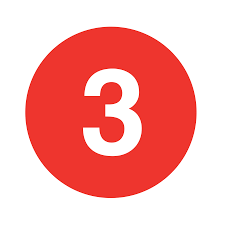 این سه مهارت میتوانند توانایی فرد را در استفاده از راهبردهای سازشیافته نظمدهیشناختیهیجان افزایش داده و منجر به مهار رفتارهای تکانشی و تطبیق رفتار، متناسب با هدفهای شخصی شوند. بهاینترتیب افراد میتوانند در موقعیتهای مختلف بهصورت انعطافپذیر عمل نموده و سازگاری اجتماعی خود را افزایش دهند. استفاده از راهبردهای سازشیافته نظمدهیشناختی هیجان به افراد کمک میکند تا برای شناخت هیجانهای خود از ادراک و توان بیشتری برخوردار شوند.
بهاینترتیب افراد میتوانند احساسات خود را متناسب با موقعیت ابراز نموده و احتمال بروز پرخاشگری در روابط اجتماعی را کاهش دهند (پادری، مچنین استفاده از این راهبردها منجر به افزایش همدلی و بررسی ابعاد مختلف یک مسئله میشود، چرا که راهبردهای سازش یافته نظمدهی هیجان به فرد کمک میکنند تا تفسیر مثبتی از واقعه پیشرو داشته باشد. این موضوع باعث میشود تا در زمانهایی که افراد دارای هیجان منفی هستند اعمال تکانشی و یا ناسازگارانهای را انجام ندهد.
راهبردهای سازش یافته نظمدهی هیجان
علاوه براین استفاده از این راهبردها میتواند سطوح کلی استرس و هیجانهای منفی را کاهش و هیجانهای مثبت مانند شادکامی را افزایش دهند. بهاینترتیب سازگاری اجتماعی افراد در تعاملات اجتماعی ارتقاء مییابد. هنگامیکه افراد در نظمدهی حالات هیجانی خود مشکل داشته باشند عمدتاً این تجارب هیجانی برای آنها غیرقابل تحمل میشود. در این حالت آنها با احتمال بیشتری برای پایان دادن و یا اجتناب از این حالات هیجانی از رفتارهای تکانشی و پرخاشگرانه استفاده میکنند. همچنین عدم مدیریت صحیح هیجانها باعث میشود تا افراد نسبت به واکنشهای دیگران حساس شوند و همین مسئله منجر به افزایش حساسیت میان فردی شده و زمینه بروز اختلاف در ارتباطات بینفردی را افزایش داده و سازگاریاجتماعی را پایین میآورد.
رفتارهای تکانشی و پرخاشگرانه
استفاده از راهبردهای سازشنایافته نظمدهیشناختی هیجان نیزتوانایی شناختی لازم برای فکر کردن به عواقب و پیامدهای اعمال تکانشی را از فرد سلب میکند. از سوی دیگر استفاده از راهبردهای سازش نایافته نظم دهی شناختی هیجان باعث میشود تا افراد توانایی حفظ رابطه خود با اطرافیان را نداشته باشند، چرا که انجام رفتارهای تکانشی وعدم مدیریت هیجانها باعث میشود تا افراد تجربه هیجانهای ناخوشایند را خارج از کنترل خود احساس کنند و به همین دلیل از تعاملات سازنده اجتناب نمایند و از راهبردهای مسئله محور استفاده نکنند.
انجام رفتارهای تکانشی
 وعدم مدیریت هیجانها
استفاده از این راهبردها باعث میشود تا افراد نتوانند هیجانهای خود را بهخوبی ابراز کنند و در نتیجه نمیتوانند از حمایت اجتماعی برای تسکین حالات هیجانی منفی خود بهرهمند شوند. بهطورکلی نتایج پژوهش حاضر حاکی از آن است که سبک دلبستگی ایمن از یکسو به دلیل تأثیر مدلهای درونکاری و از سوی دیگر راهبردهای سازشیافته نظمدهی شناختیهیجان، به دلیل ایجاد توانایی مدیریت هیجانها و ابراز متناسب آنها منجر به ارتقاء سازگاریاجتماعی میشوند. پیامدهای نتایج پژوهش حاضر را میتوان در دو سطح نظری و عملی به این شرح مطرح نمود:
در سطح نظری، نتایج این پژوهش میتواند به شناخت بهتر عوامل مؤثر بر سازگاری اجتماعی کمک نماید 
در سطح عملی نیز باید توجه نمود که برای ارتقاء سازگاریاجتماعی باید به ترمیم و بهبود سبکهای دلبستگی و آموزش راهبردهای سازشیافته نظمدهی شناختی هیجانی بهطور همزمان پرداخت. ازجمله محدودیتهای پژوهش حاضر میتوان به این نکته اشاره کرد که این مطالعه از نوع مقطعی بوده و ازاینرو، توانایی استنباط رابطه علی میان متغیرها کاهش مییابد.
همچنین نمونه پژوهش حاضر تنها شامل دانشآموزان دختر در مقطع دبیرستان بود که این موضوع نیز از محدودیتهای این پژوهش بوده و قابلیت تعمیم نتایج را کاهش میدهد. پیشنهاد میشود در مطالعات بعدی از نمونه های غیر دانش آموز استفادهشده و با درنظر گرفتن مقایسه جنسیتی به بررسی عوامل مؤثر بر سازگاری اجتماعی پرداخته شود
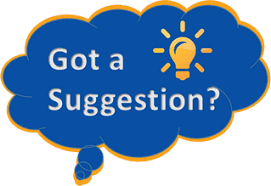 ملاحضات اخلاقی
پیروی از ا صول اخلاق پژوهش: این مقاله برگرفته از پایاننامه کار شنا سی ار شد نویسنده اول در رشته روانشناسی بالینی دانشکده روانشناسی و علومتربیتی دانشگاه تهران  استتت. کمیته ملی اخلاق نیز پس از انجام بررستتیهای لازم کد اخلاق کد به شتتناستته IR.UT.PSYEDU.REC.1398.021را برای پژوهش حاضر صادر کردند.حامی مالی: این پژوهش در قالب پایاننامه کار شنا سی ار شد و بدون حمایت مالی می باشد.
نقش هر یک از نوی سندگان: نوی سنده اول محقق ا صلی این پژوهش ا ست. نوی سنده دوم استاد راهنما و نویسنده سوم استاد مشاور پایاننامه میباشند.

تضاد منافع: نویسندگان هیچ تضاد منافعی در رابطه با این پژوهش اعلام نمینمایند.
تشکر و قدردانی: بدین و سیله از اساتید بزرگوار راهنما و مشاور این پژوهش و دانشآموزانی که در انجام این پژوهش همکاری نمودند تشکر و قدردانی میشود